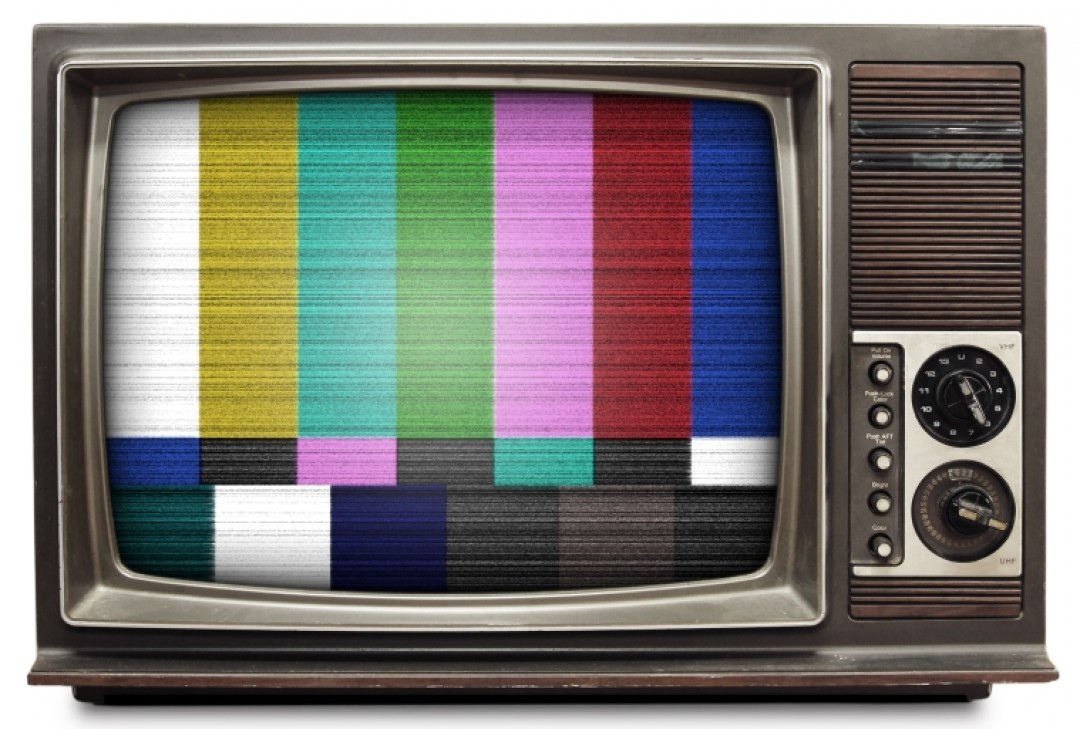 HARRISON BERGERON
KURT VONNEGUT
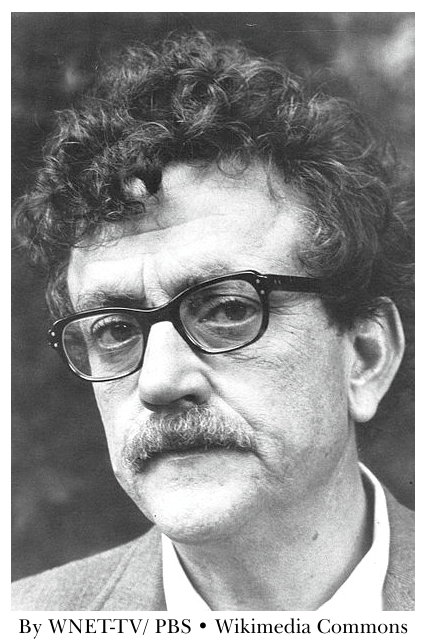 About the Author:
PREREADING VIDEO:
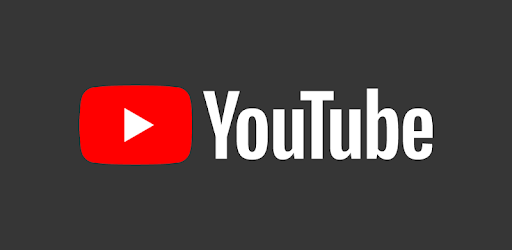 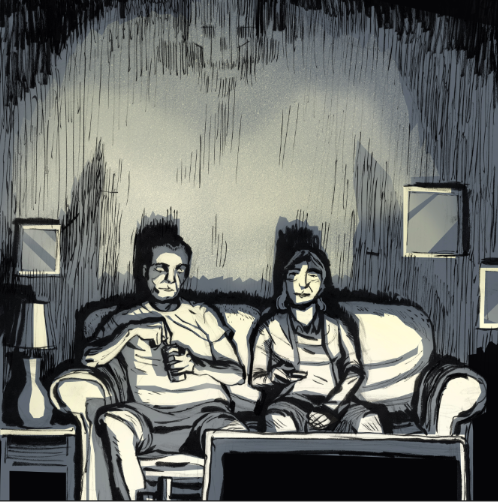 READ THE TEXT:
DISCUSS:
In your opinion, is it fair that some people in the story have more handicaps than others? Why or why not? 
How do the handicaps enforce sameness rather than equality? 
How do you think people in our society would respond if they had enforced handicaps?
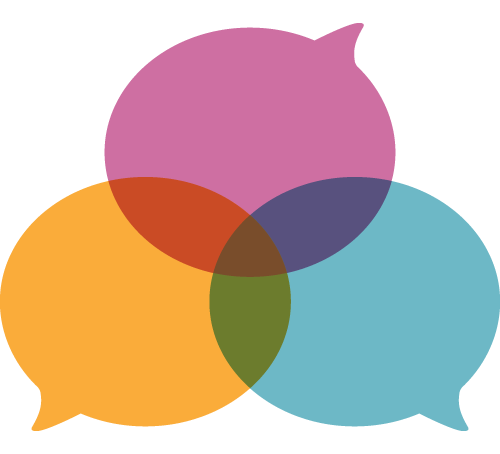 POST READING VIDEO:
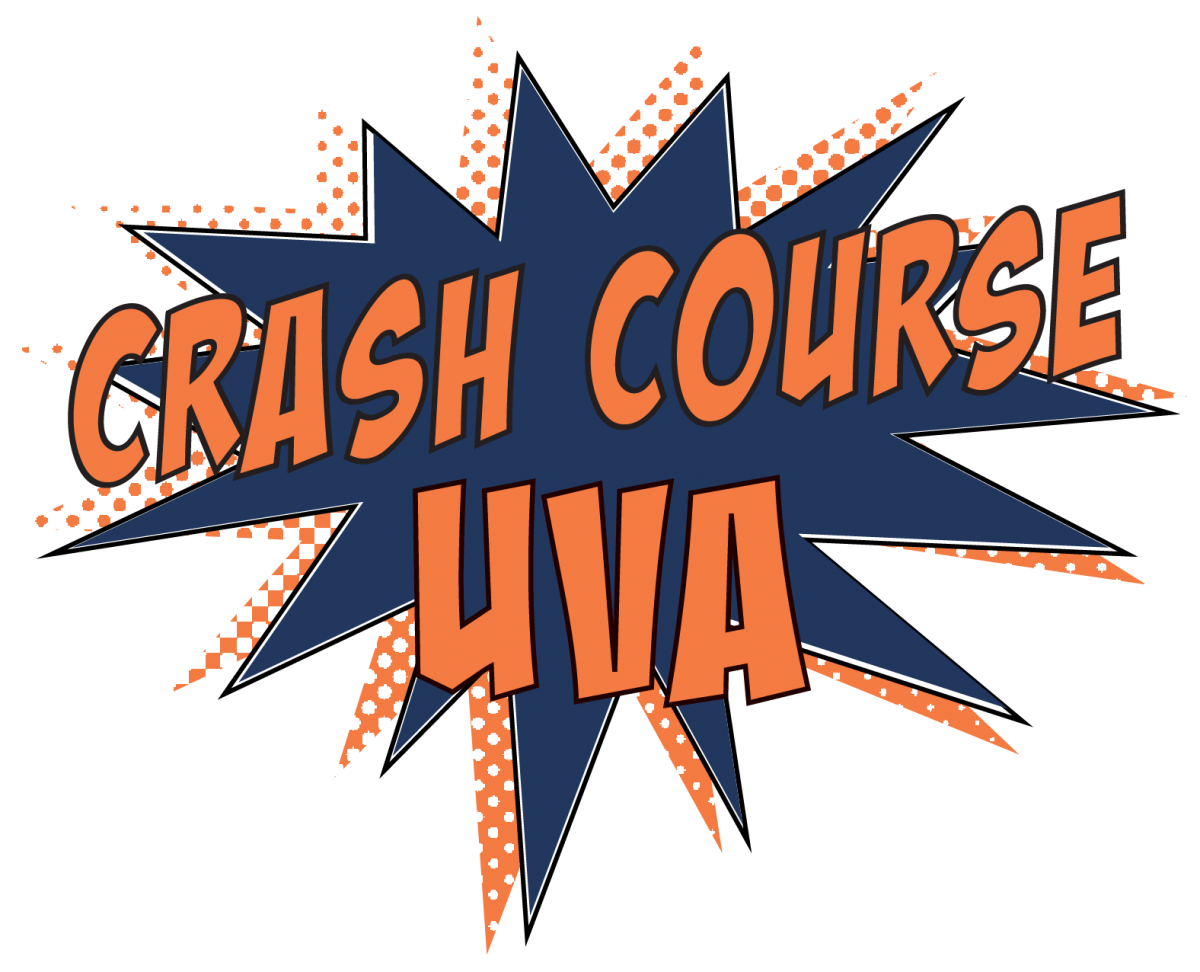 DISCUSS:
Explore how Harrison Bergeron could be considered a social deviant in the society present in the short story. 
How does the society in "Harrison Bergeron" attempt to exert social control over its citizens? 
Do you think people's expectations and treatment of Harrison and his eventual actions could be considered a self-fulfilling prophecy? Why or why not?
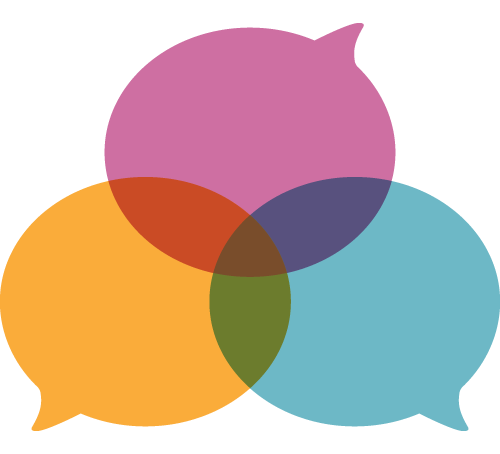 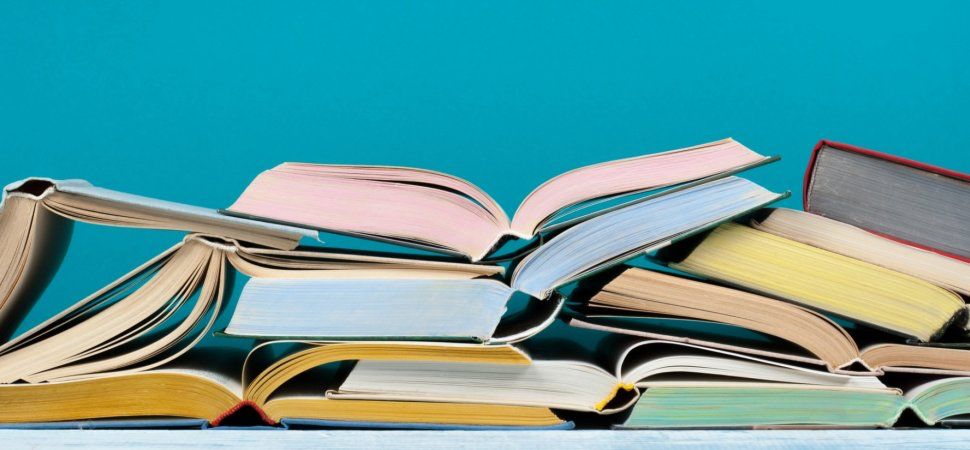 POST READING READING:
ON YOUR OWN: Read the article that is posted on the website. 
WITH A PARNTER: Answer the text-dependent questions and discussion questions. 
CONSIDER AS YOU WORK: How does this relate back to the Ted Talk we watched in preparation for our Socratic Seminar? 
BE PREPARED: to discuss your detailed analysis with the class.